Univerzitet u Beogradu 
Fakultet veterinarske medicine
Katedra za fiziologiju i biohemiju
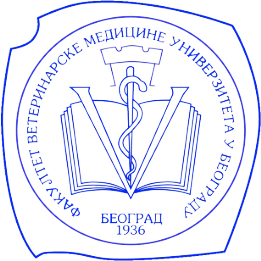 Vežba II
Ispitivanje kornealnog i pupilarnog refleksa
Pregled očnog dna
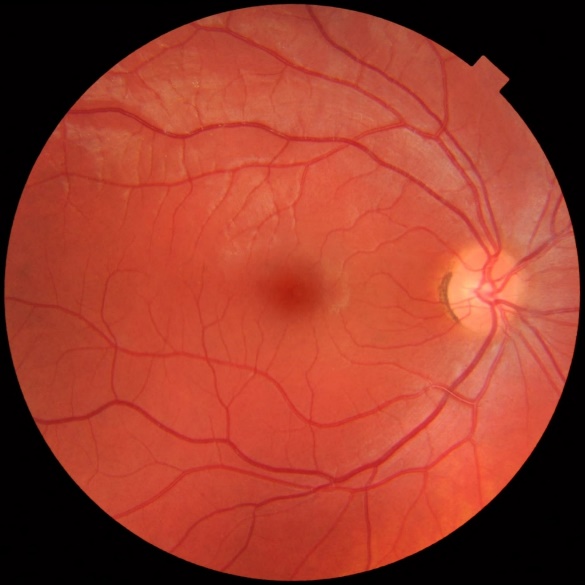 Refleksi
Odgovor efektora na nadražaj receptora, bez uticaja volje.
Refleksni luk
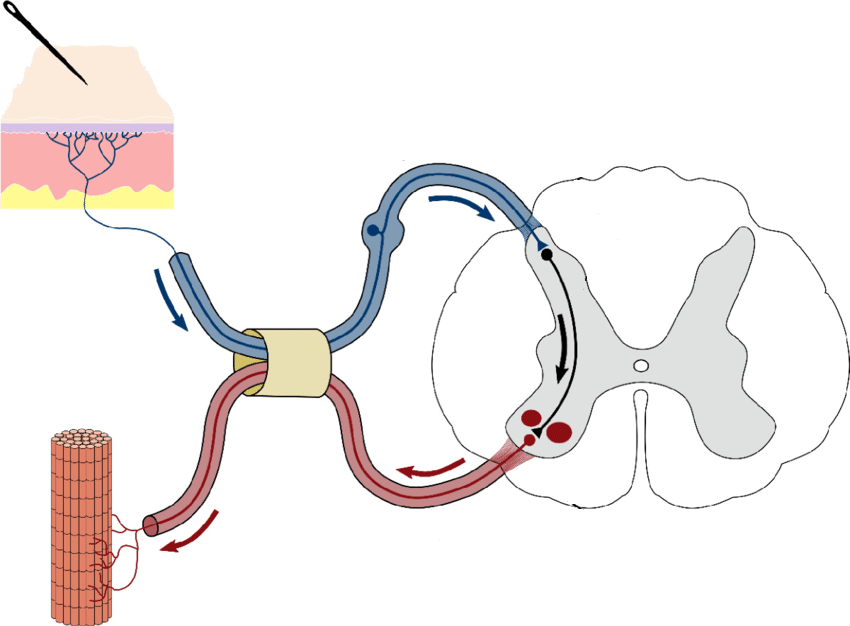 Receptor
Aferentni neuron
Centar refleksa
Eferentni neuron
Efektor
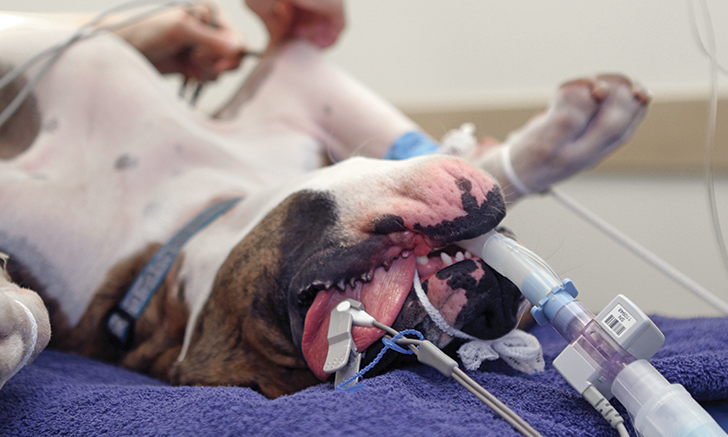 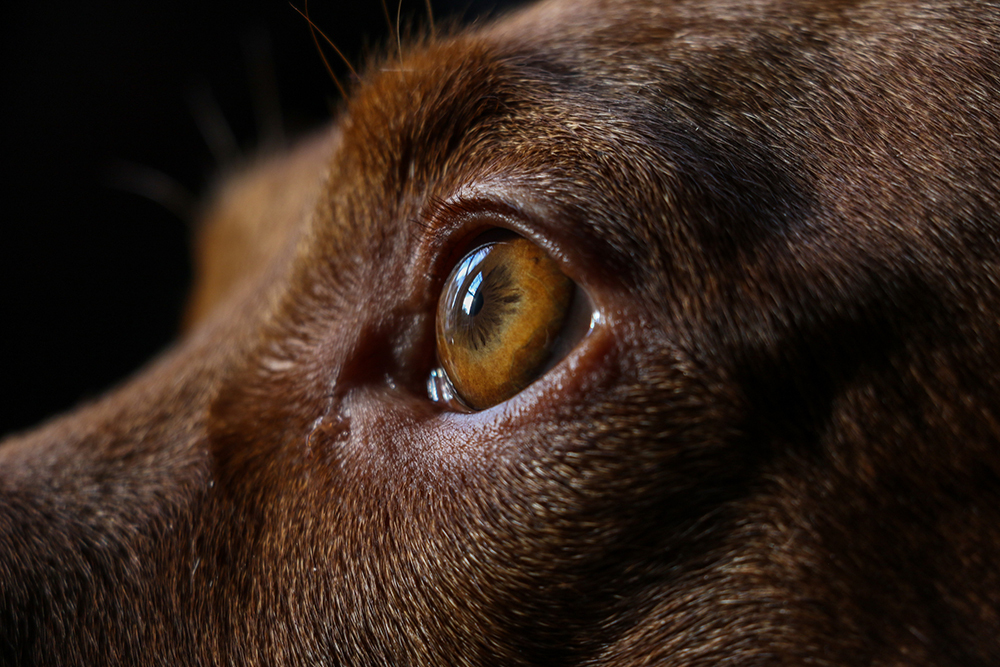 Kornealni refleks
Značaj?
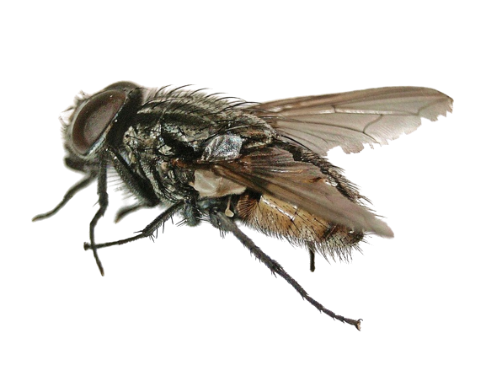 Uloga?
Kornealni refleks
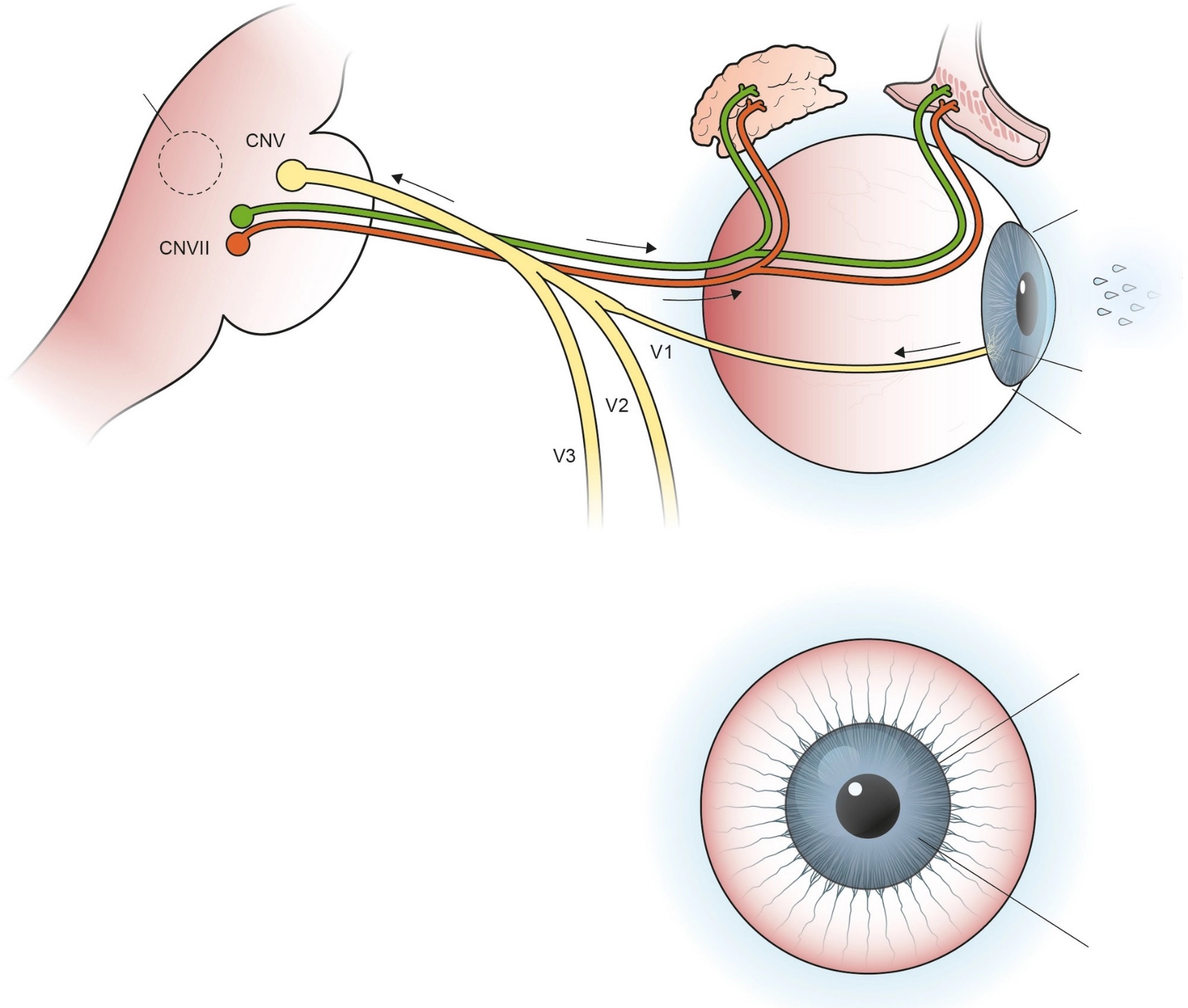 M. orbicularis oculi
M. levator palpebrae
N. facialis
Rožnjača
Stimulus
Mehanoreceptori
u rožnjači
Medulla
oblongata
N. ophtalmicus
Korneoskleralni
limbus
Rožnjača
Ispitivanje kornealnog refleksa
Pupilarni refleks
Uloga?
Adaptacija oka na količinu svetlosti.
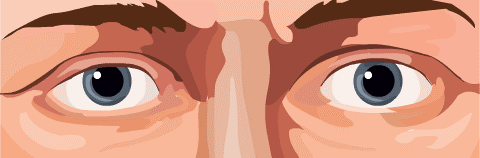 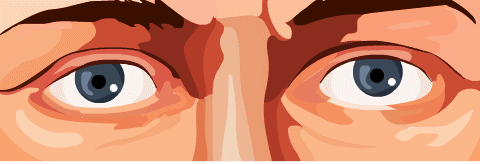 Midrijaza
Mioza
Pupilarni refleks
m. dilatator pupillae
Šta će se desiti ukoliko blokiramo receptore za PSY (Ach)?
m. sphincter pupillae
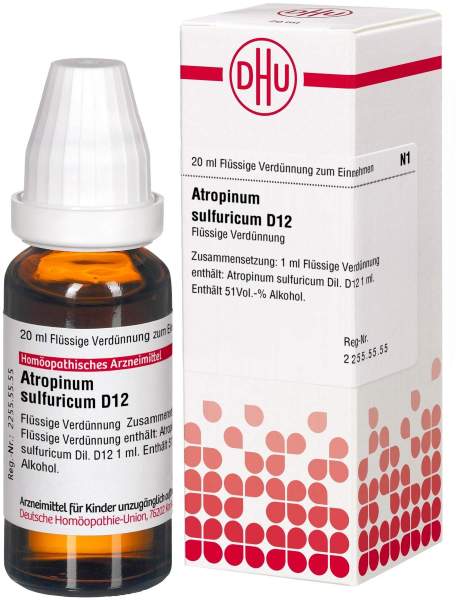 Pupilla
x
Iris
PSY
SY
Pupilarni refleks
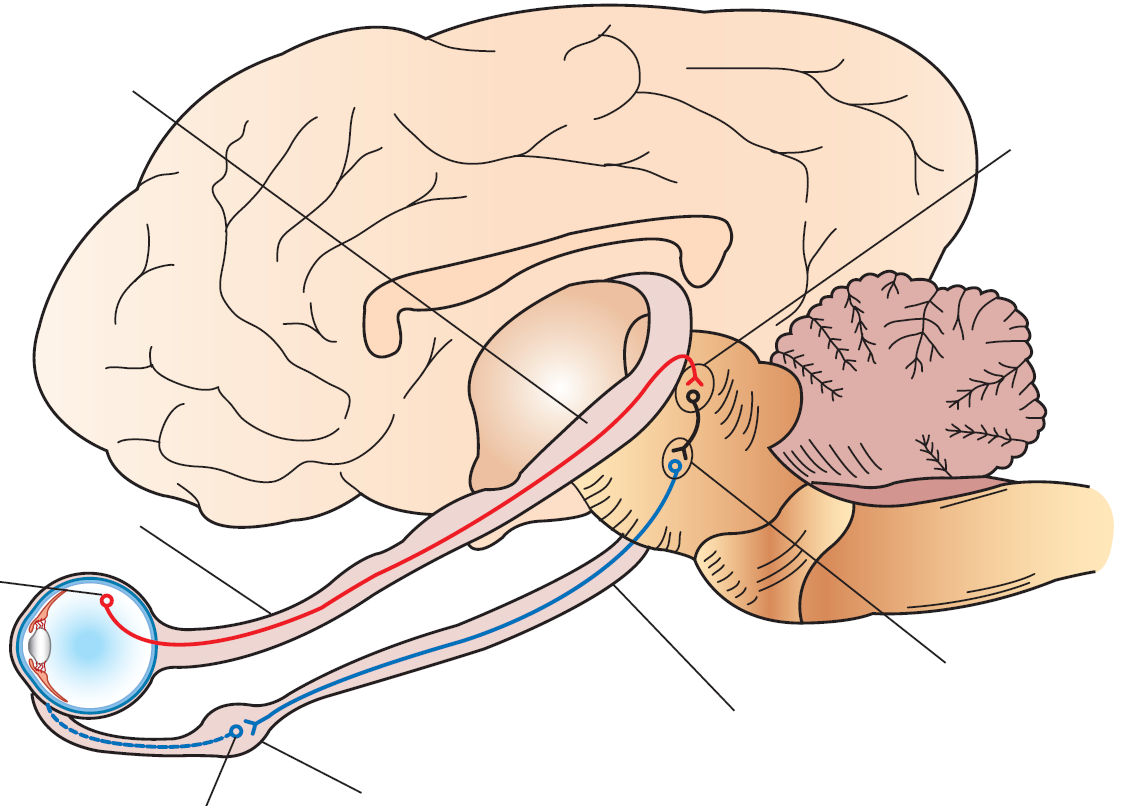 Vidni put
Pretektalni
nukleus
N. opticus
Corpora quadrugemina anteriora
Fotoreceptori
Corpora geniculata lateralia
Edinger-Westphal-ov
nukleus
Svetlosni snop
N. oculomotorius
Ggl. ciliare
PSY vlakno
Pupilarni refleks
Direktan pupilarni refleks
Indirektan (konsenzualni) pupilarni refleks
Šta bi se desilo ukoliko bismo ugasili svetlo?
Konsenzualna reakija?
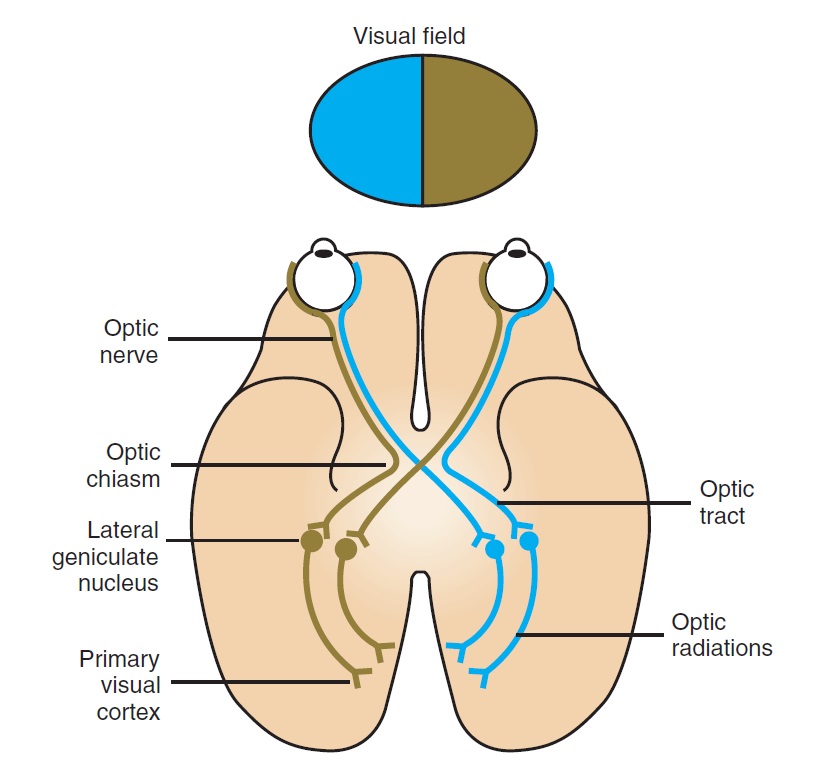 Vidno polje
N. opticus
Chiasma opticum
Vidni put
Nc. geniculatum laterale
Radiatio optica
Vidni korteks
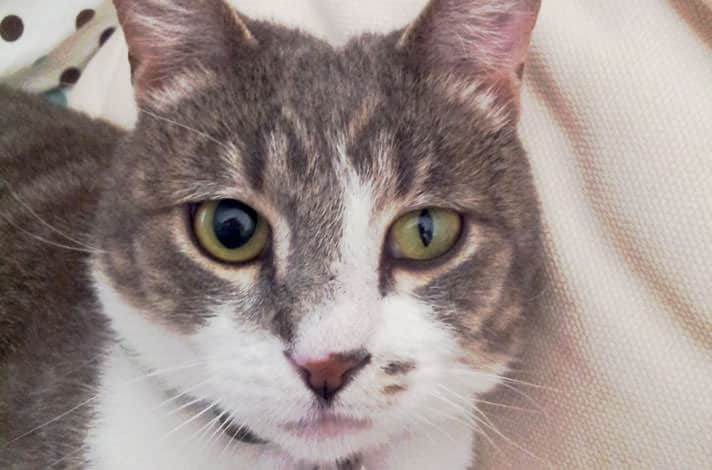 Anisocoria
Pregled očnog dna - oftalmoskopija
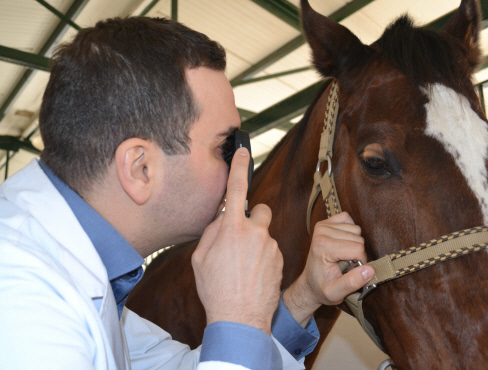 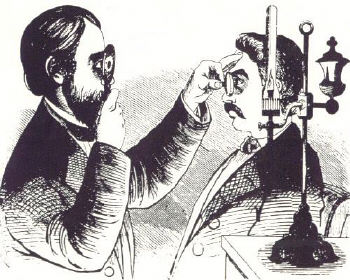 Pregled očnog dna - oftalmoskopija
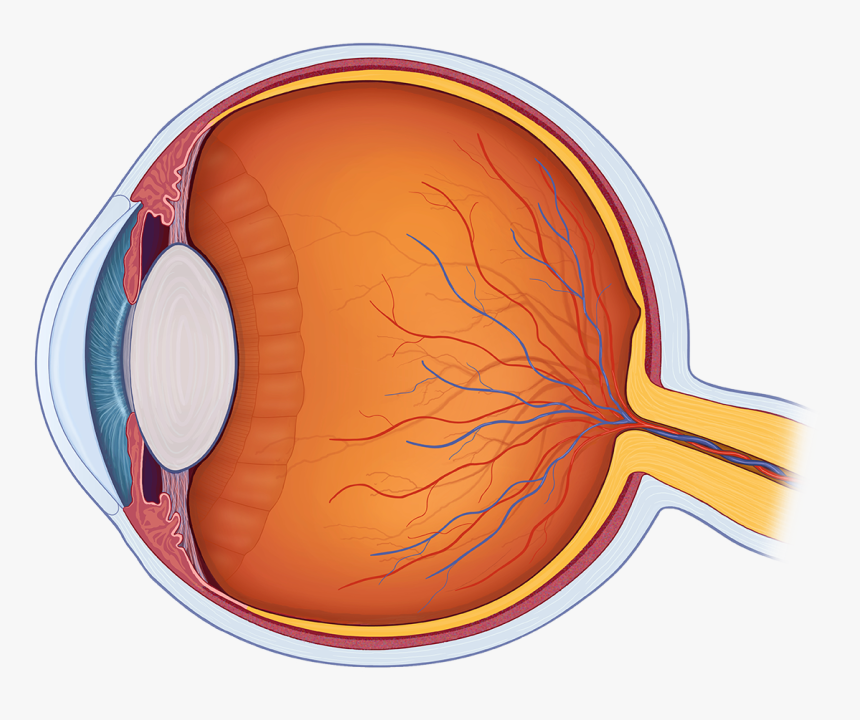 Pregled očnog dna - oftalmoskopija
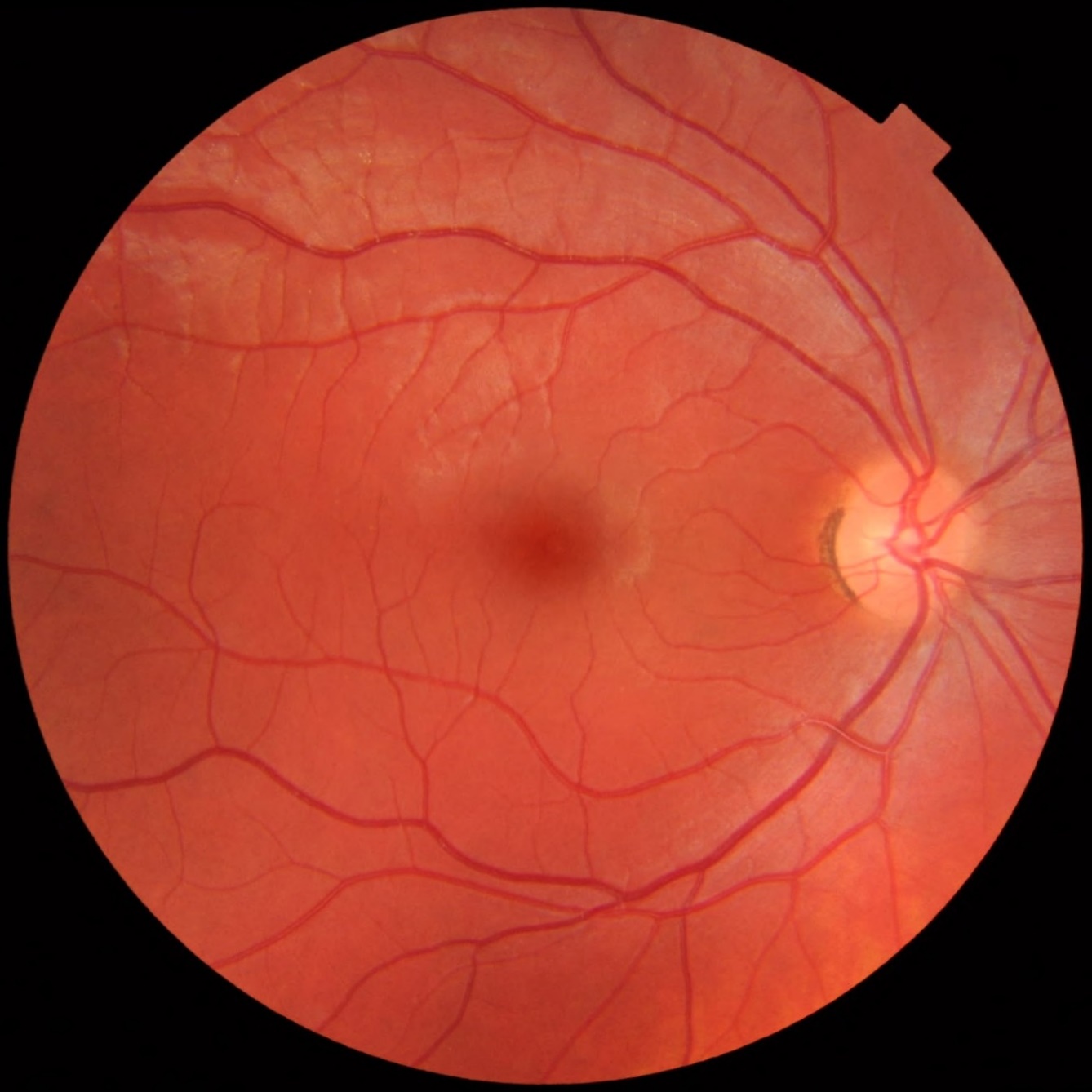 Macula lutea
Papilla n. optici
Vena
Arterija
Pregled očnog dna - oftalmoskopija
Hipertenzivna retinopatija
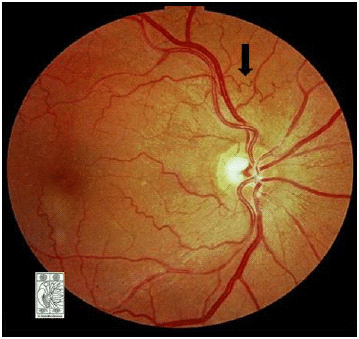 Hvala na pažnji!